Об особенностях организации индивидуальной профилактической работы, комплексной реабилитации несовершеннолетних
Нормативное обеспечение деятельности по организации ИПР
Закон Республики Беларусь от 31.05.2003 № 200-З «Об основах системы профилактики безнадзорности и правонарушений несовершеннолетних»
Методические рекомендации Министерства образования Республики Беларусь по организации индивидуальной профилактической работы с обучающимися в учреждениях образования от 20.07.2018 № 05-01-21/6205/дс
Информационные материалы
«О некоторых вопросах при осуществлении индивидуальной профилактической работы с несовершеннолетними»

(для специалистов социально-педагогических центров, учреждений общего среднего образования)
Документы, являющиеся основанием для проведения ИПР
Заявление несовершеннолетнего либо его законных представителей
Приговор, решение, постановление, определение суда
Постановление комиссии по делам несовершеннолетних, прокурора, следователя, органа дознания или начальника органа внутренних дел
Обращаем внимание!
Информация ОВД о том, что с несовершеннолетним проводится ИПР не является основанием для начала проведения ИПР в учреждении образования
Обращаем внимание!
При совершении подростком преступления в обязательном порядке проводитсясоциальное расследование

 (пункт 1.5.1 протокола заседания КДН при Совете Министров Республики Беларусь от 02.11.2017)
Обращаем внимание!
В случае изменения места обучения несовершеннолетнего реализация мероприятий программы ИПР не прекращается

Копии документов по новому месту обучения передаются в течение трех рабочих дней
При смене места жительства, переходе несовершеннолетнего в другое учреждение образования
Учреждение образования, из которого выбывает ребенок, готовит промежуточный анализ реализации программы ИПР и принимает на заседании совета профилактики решение об информировании руководства по новому месту обучения о проведенной с несовершеннолетним индивидуальной профилактической работе
При смене места жительства, переходе несовершеннолетнего в другое учреждение образования, УО предоставляет копии следующих документов:
документ, являющийся основанием для      организации ИПР;
программа ИПР;
промежуточные анализы реализации программы ИПР;
выписки из протоколов совета профилактики;
психолого-педагогическая характеристика.
ИПР в отношении несовершеннолетнего прекращается по решению руководителя учреждения образования при наличии следующих оснований:
истечение срока проведения ИПР (в зависимости от категории несовершеннолетних); 
достижение несовершеннолетним возраста восемнадцати лет; 
избрание меры пресечения в виде заключения под стражу; 
осуждение к наказанию в виде ареста или лишения свободы; 
в случае смерти, а также в определенном законодательством порядке объявления умершим либо признания безвестно отсутствующим
Образец письма о предоставлении планируемых мероприятий с обучающимся и его законными представителями для последующего включения в программу
ИДН ОВД администрацииПервомайского района г. Витебска
  
Руководство ГУО ”__“ информирует, что в соответствии с постановлением КДН администрации Первомайского района г. Витебска от 11.04.2020 № 6-9 о привлечении учащегося нашего учреждения образования Иванова Ивана Ивановича, 26.11.2003г.р. к административной ответственности по ч.1 ст.17.3 КоАП Республики Беларусь, с подростком осуществляется индивидуальная профилактическая работа (далее – ИПР).
Согласно установленному порядку проект программы ИПР с несовершеннолетним будет рассмотрен 10.05.2020 на заседании совета учреждения образования по профилактике безнадзорности и правонарушений несовершеннолетних.
Учитывая межведомственный характер ИПР, просим не позднее 10.05.2020 направить в наш адрес мероприятия, запланированные ИДН
 с несовершеннолетним Ивановым И.И. 

Директор
При получении документа, являющегося основанием для проведения ИПР, учреждение образования в течение 10 календарных дней организует:


Изучение особенностей семейного воспитания несовершеннолетнего

Проведение консультаций с несовершеннолетним и его законными представителями

Проведение психологической и социально-педагогической диагностики
Типичные ошибки при оформлении программы ИПР
Категория несовершеннолетнего: Не достиг возраста, с которого наступает административная ответственность

Категория несовершеннолетнего: В соответствии с абзацем 9 статьи 5 Закона Республики Беларусь «Об основах системы профилактики безнадзорности и правонарушений несовершеннолетних»: совершил уголовно-наказуемое деяние до достижения возраста, с которого наступает уголовная ответственность. 
(т.е. категория прописывается в соответствии с постановлением КДН)
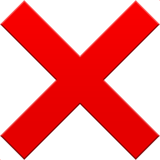 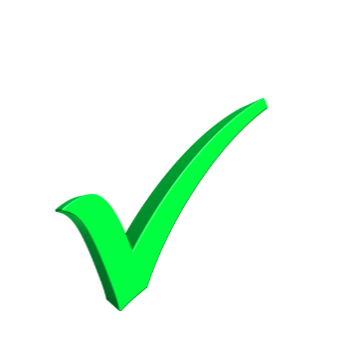 Номер и дата поступления документа, являющегося основанием для проведения ИПР: № 07-13/1093 от 04.12.2019
Номер и дата поступления документа, являющегося основанием для проведения ИПР: постановление КДН № 07-13/1093 от 04.12.2018 (вх._________)
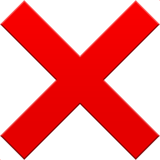 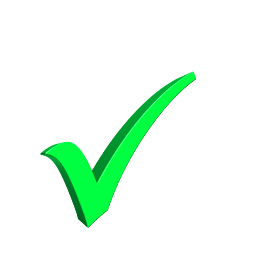 Типичные ошибки при оформлении программы ИПР
Выявленная проблемная ситуация: совершение административного правонарушения по ч.1 ст. 18.19 КоАП Республики Беларусь (управление ТС без права управления)

Выявленная проблемная ситуация:  высокий уровень личностной тревожности, заниженная самооценка, подверженность чужому влиянию, нарушены детско-родительские отношения и т.д. (т.е. на основании проведенной социально-педагогической, психологической диагностики)
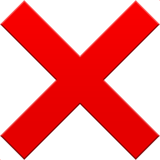 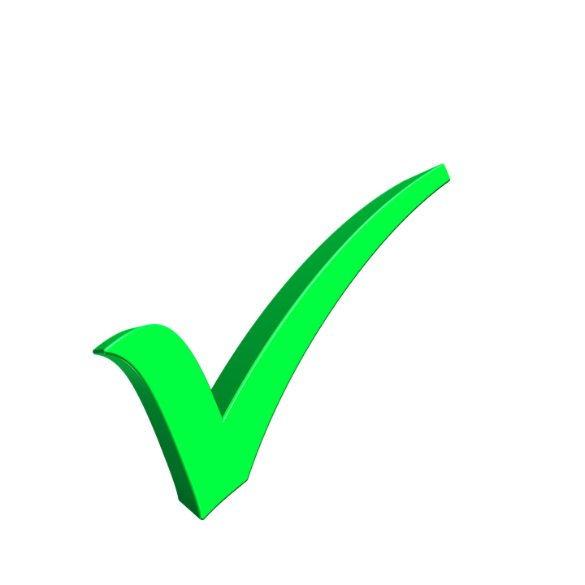 Обращаем внимание!
К разработке проекта программы ИПР необходимо привлекать 
законных представителей и самого несовершеннолетнего
Промежуточные и итоговые результаты реализации программы рассматриваются на заседании совета профилактики по необходимости, но не реже 1 раза в квартал (рекомендуем 1 раза в три месяца от начала ИПР)
При необходимости в программу вносятся изменения и дополнения
Нормативное обеспечение деятельности по организации комплексной реабилитации
Положение о порядке комплексной реабилитации несовершеннолетних, потребление которыми наркотических средств, психотропных веществ, их аналогов, токсических или других одурманивающих веществ, употребление алкогольных, слабоалкогольных напитков или пива установлены в соответствии с законодательством, утвержденное постановлением Совета Министров Республики Беларусь от 27.06.2017 № 487
Инструктивно-методическое письмо «Об особенностях деятельности учреждений образования по реализации норм Положения о порядке комплексной реабилитации несовершеннолетних, потребление которыми наркотических средств, психотропных веществ, их аналогов, токсических или других одурманивающих веществ, употребление алкогольных, слабоалкогольных напитков или пива установлены в соответствии с законодательством» от 14.12.2017
Порядок действий по организации комплексной реабилитации несовершеннолетних, потребление которыми наркотических средств, психотропных веществ, их аналогов, токсических или других одурманивающих веществ, употребление алкогольных, сабоалкогольных напитков или пива установлены в соответствии с законодательством, утвержденный постановлением КДН Витебского облисполкома от 26.06.2019 № 2-1 (далее – порядок действий по организации комплексной реабилитации несовершеннолетних)
ОБРАЩАЕМ ВНИМАНИЕ!
Комплексная реабилитация 
в отношении несовершеннолетних 
начинается с момента утверждения председателем КДН 
первичной индивидуальной реабилитационной программы, 
продолжается в течение одного года 
(если иное не предусмотрено законодательством)
прекращается по решению КДН 
(при наличии предусмотренных законодательством оснований)
В СПЦ предоставляютсякопии следующих документов:
программа ИПР
психологическая характеристика обучающегося
аналитические справки о результатах проделанной работы 
иные материалы, которые будут сопровождать комплексную реабилитацию
Основные ошибки при организации комплексной реабилитации
не анализируются предоставленные учреждением образования документы по осуществлению индивидуальной профилактической работы с несовершеннолетним и законными представителями, а значит не учитываются слабые стороны программы ИПР
часто используется форма работы как беседа;
названия мероприятий в программе дублируются или аналогичные;
некорректно  определяются индикаторы и показатели эффективности выполнения реабилитационной программы;
первичные индивидуальные реабилитационные программы в отношении несовершеннолетних выглядят шаблонно, однотипно, составлены без учета особенностей личности подростка
Недопустимо!!!
Вносить в программу комплексной реабилитации мероприятия 
за иные заинтересованные органы, учреждения и организации
Напоминаем
Ход реализации ПИРП рассматривается на заседаниях совета профилактики 
ЕЖЕМЕСЯЧНО*
	
	(*пункт 7 порядка действий по организации комплексной реабилитации несовершеннолетних)
Спасибо за внимание!